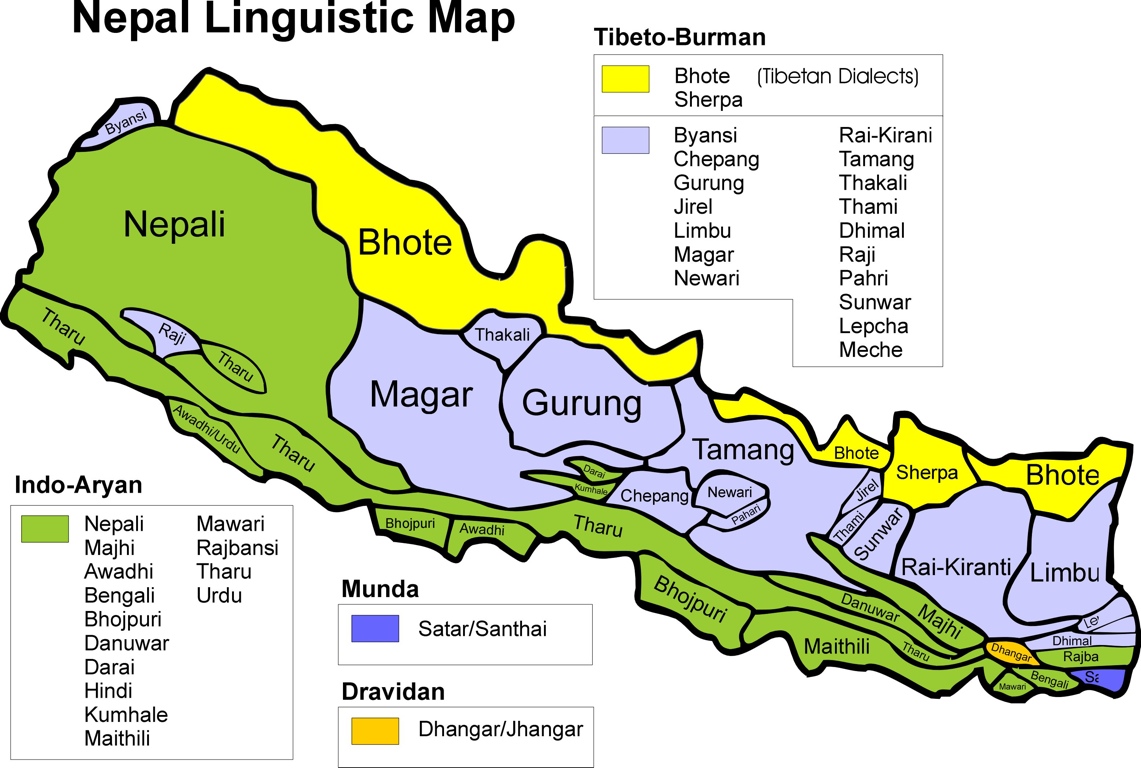 2
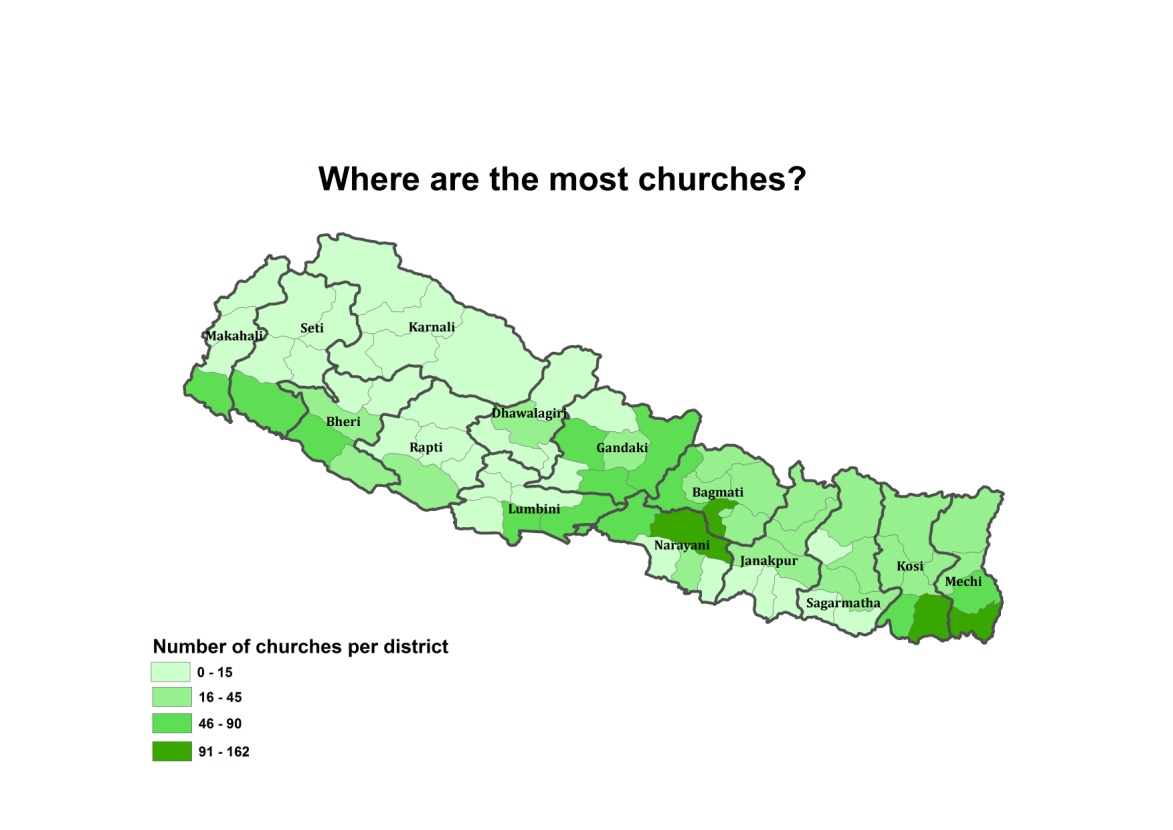 Church Distribution
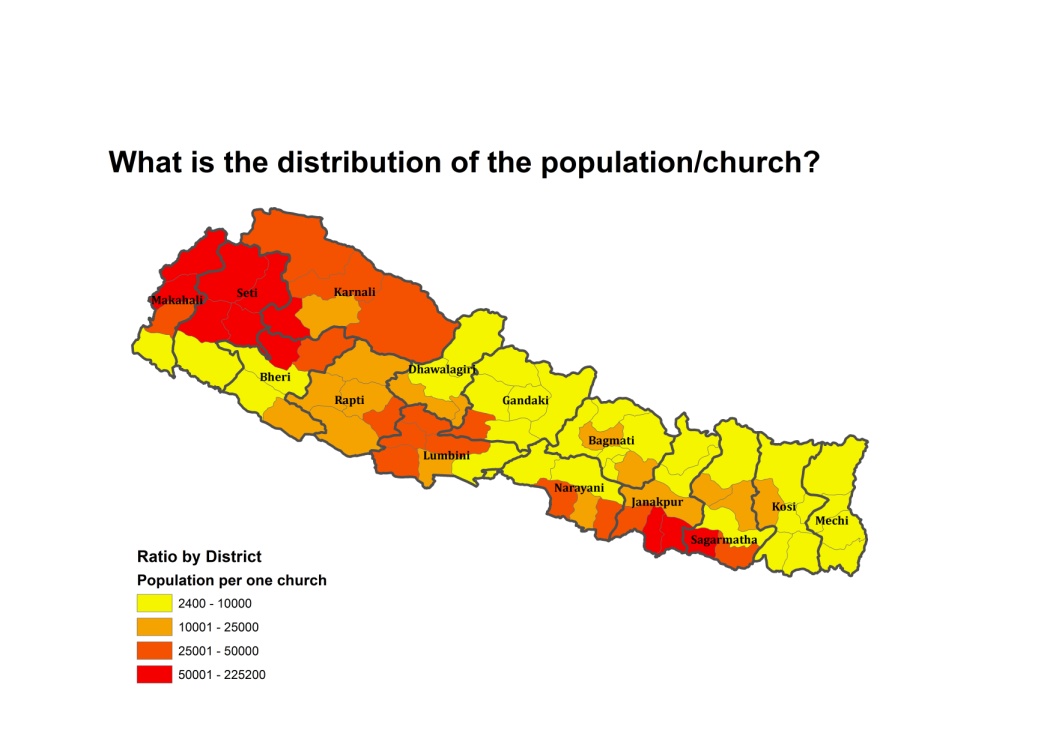 Ratio of Population/Church
Church Growth snapshot
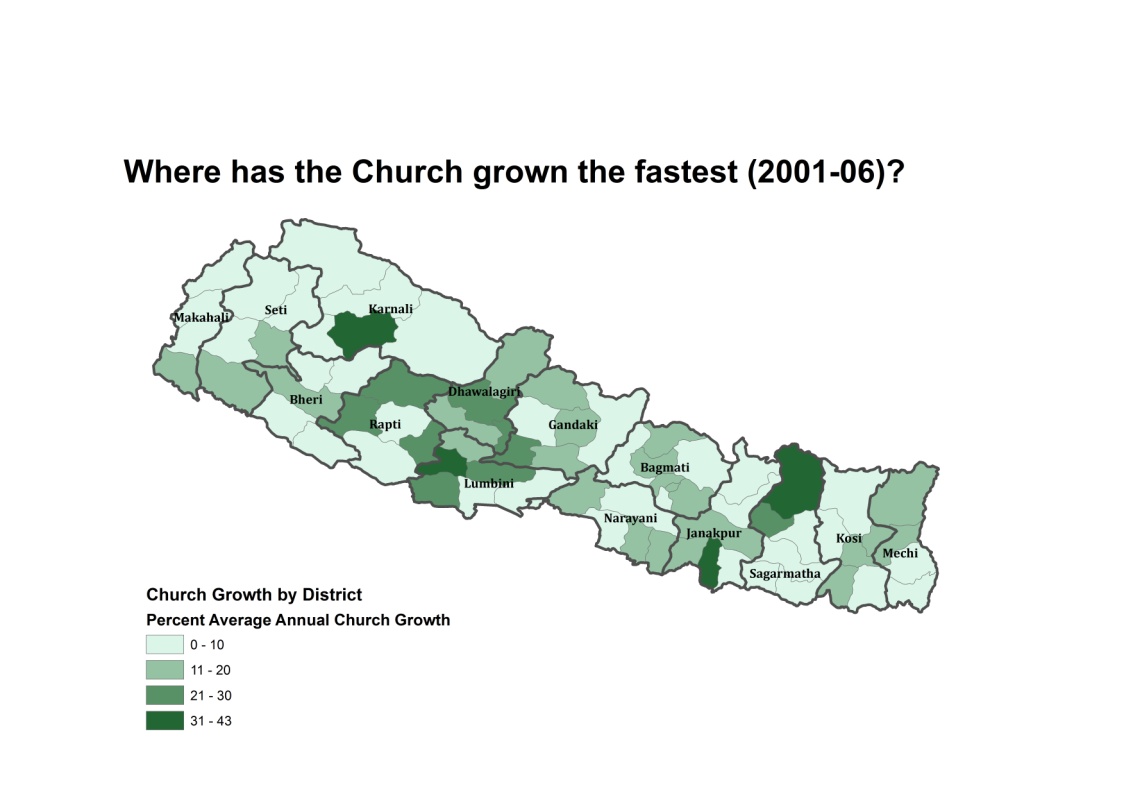 Christian Presence
Nepal Church ResearchData Sources
East Nepal DAWN Survey – 2005
Nepal DAWN National Survey – 2007

Nepal Population Census, 2001
Joshua Project, 2010 Peoples Information
OMID South Asian Peoples Research 2010
Operation World, 2010